Structural Adaptations(ANIMALS)
Movement Adaptations
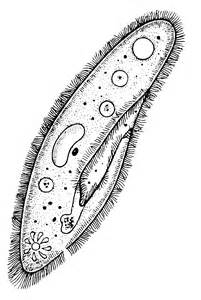 Cilia, flagellum, pseudopods



Many animals have an endoskeleton
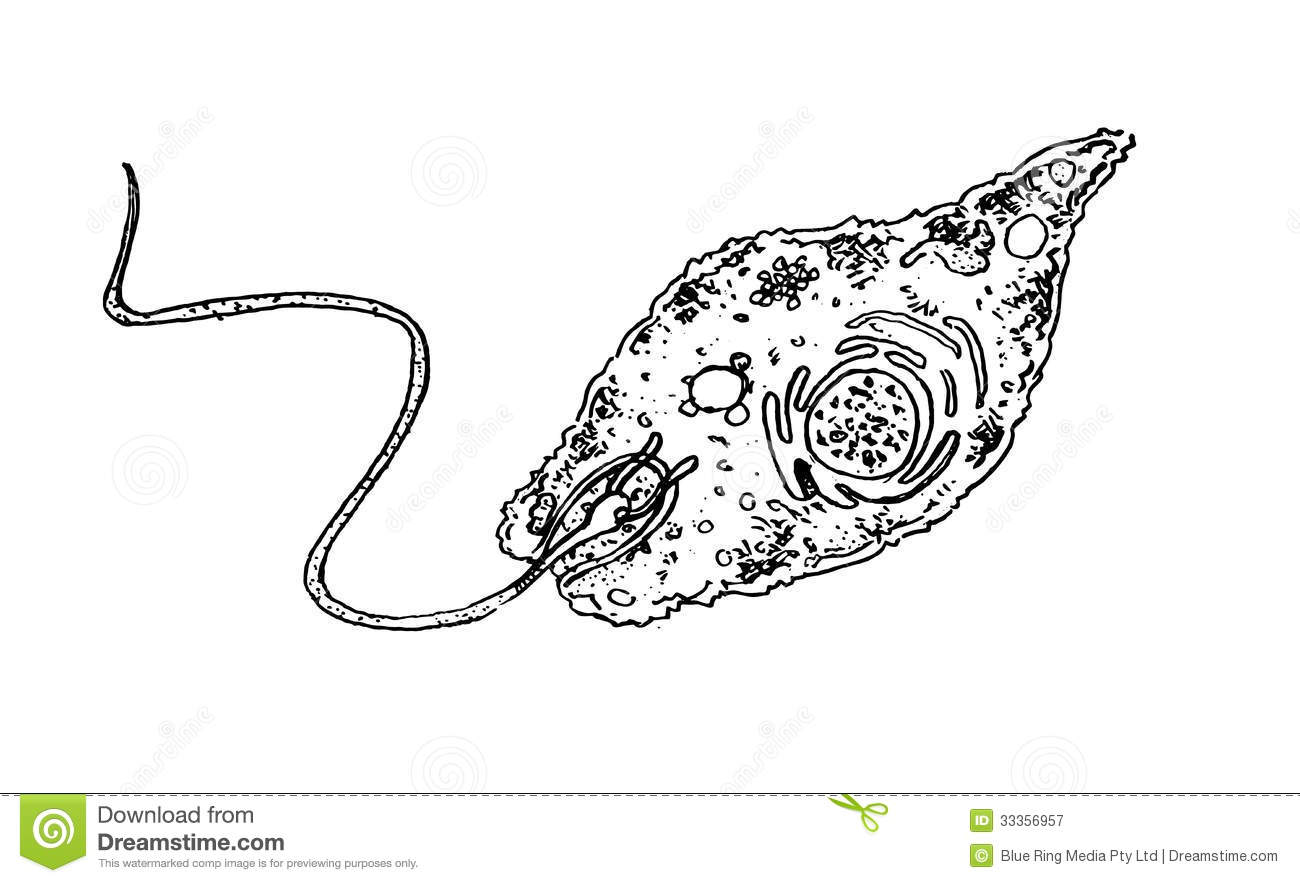 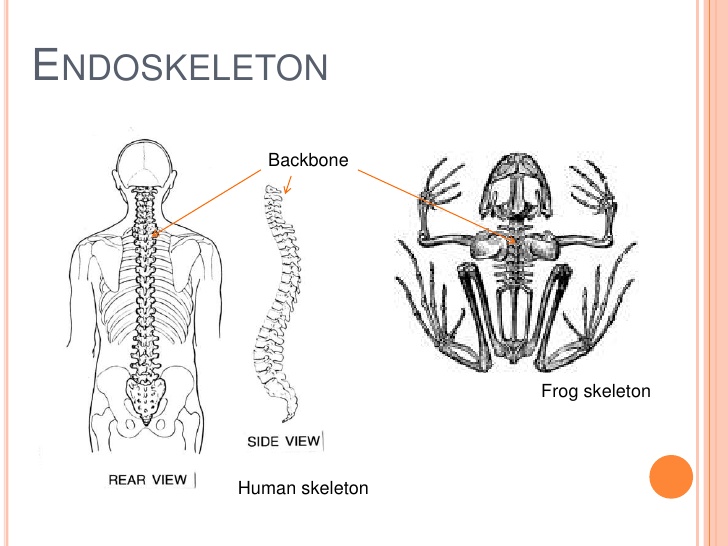 Camouflage
Animals blend in to the pattern and/or colors of their environment
Hide from predators
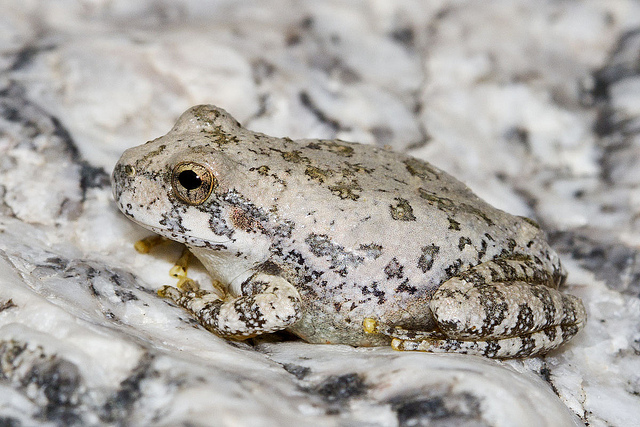 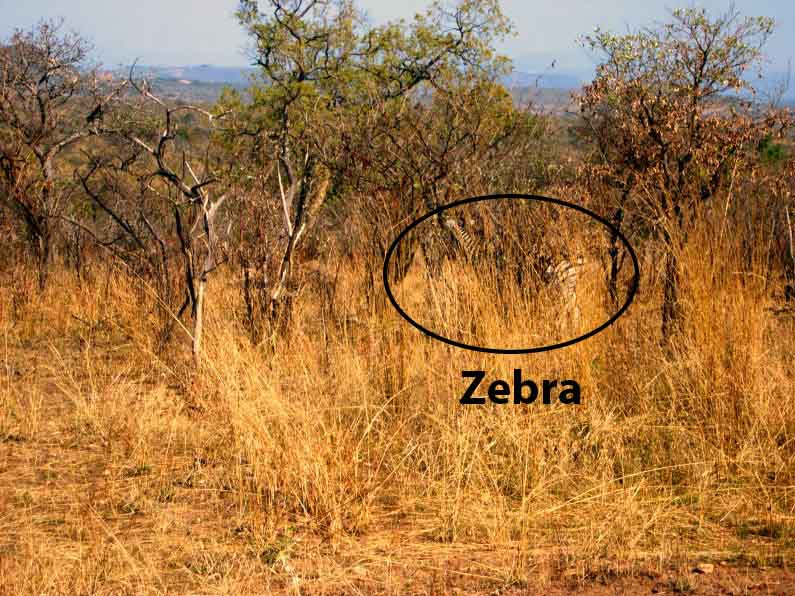 Mimicry
An animal copies or mimics the phenotype of another animal
The original animal usually poisonous/dangerous and the mimic is not
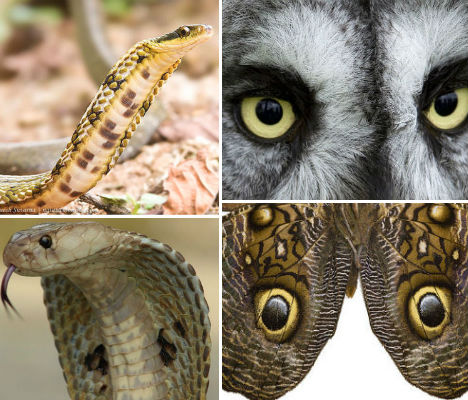 Thermoregulation
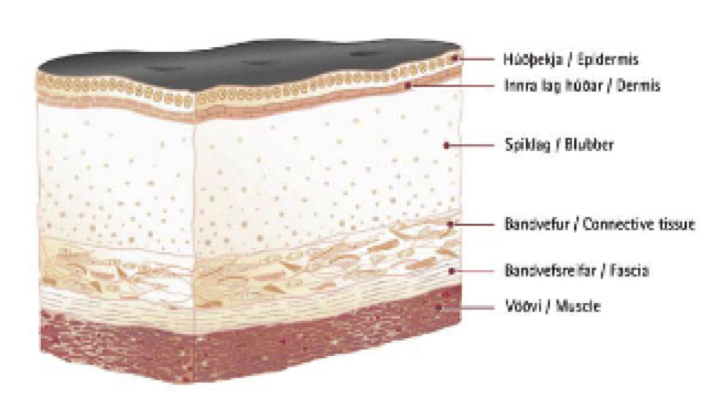 Mammals have a coat of fur/hair, layer of fat


Sweat glands, panting to cool off
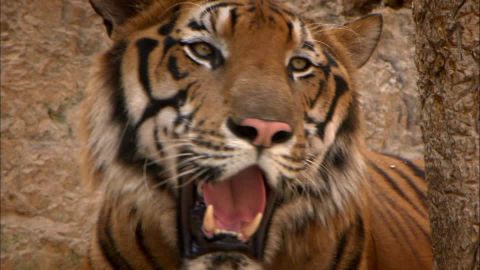 Respiratory Adaptations
Moisture required for effective respiration
Facilitates exchange of oxygen for carbon dioxide
Water is limited!
Internal respiratory structures stay moist
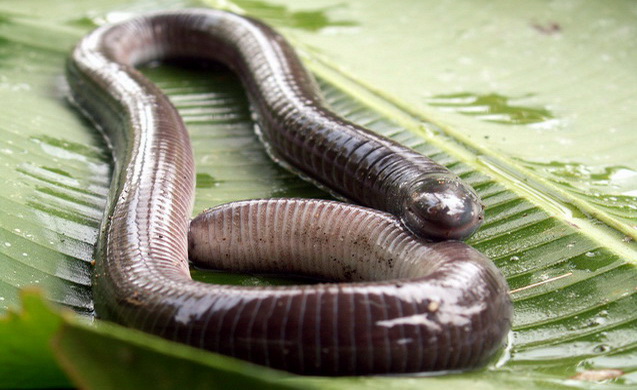 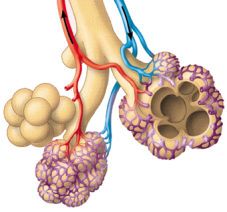 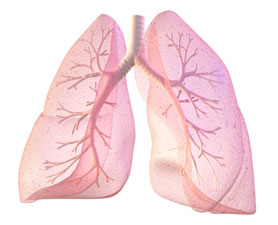 Osmoregulation
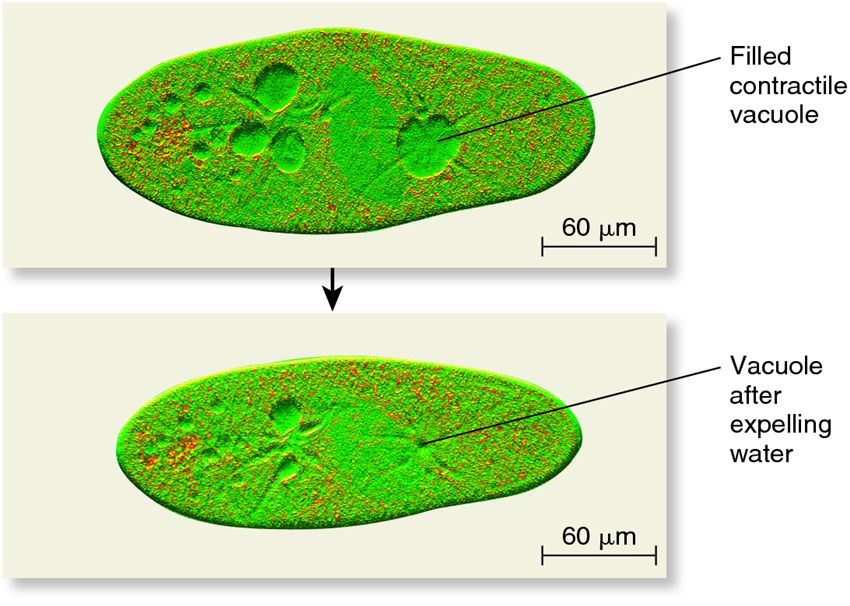 Contractile vacuole regulates amount of water in unicellular protists.

Aquatic animals regulate water based on environment
Fresh water = excrete dilute urine
Salt water = drink water, secrete excess salt
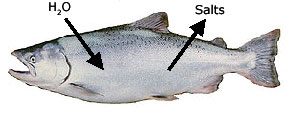 Osmoregulation
Terrestrial animals have concentrated urine to conserve water
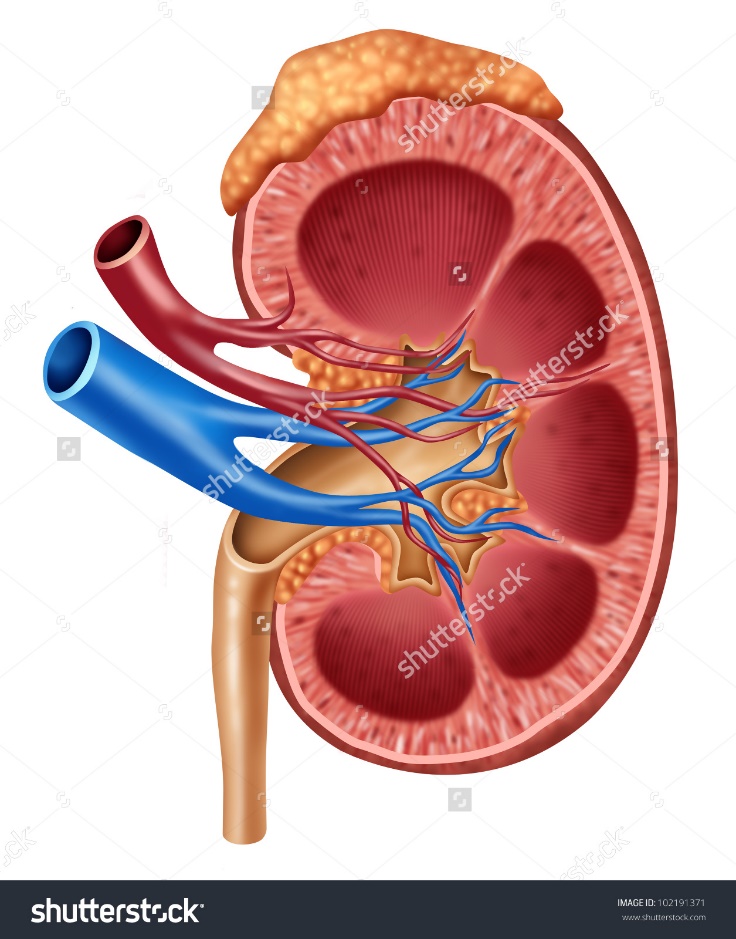 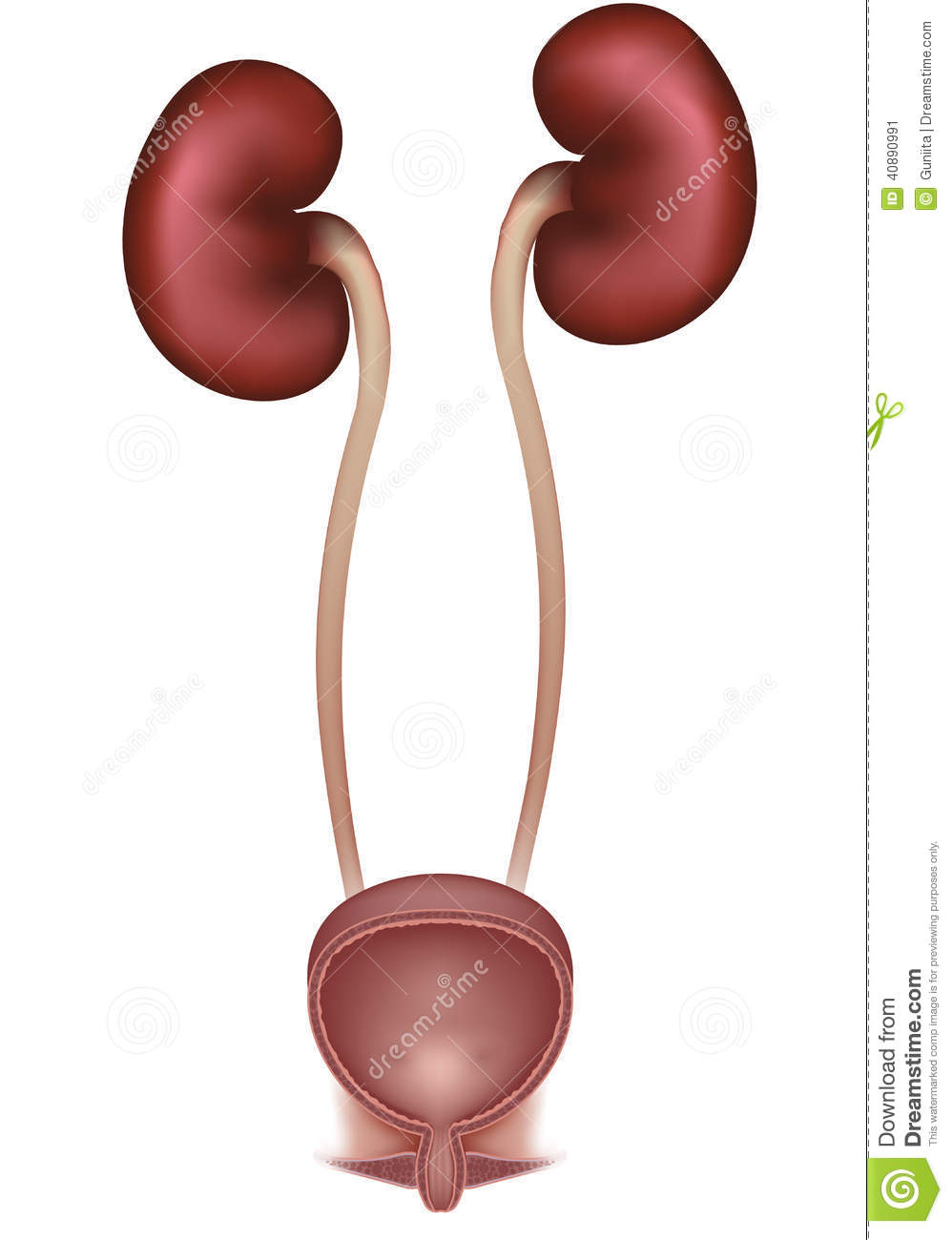